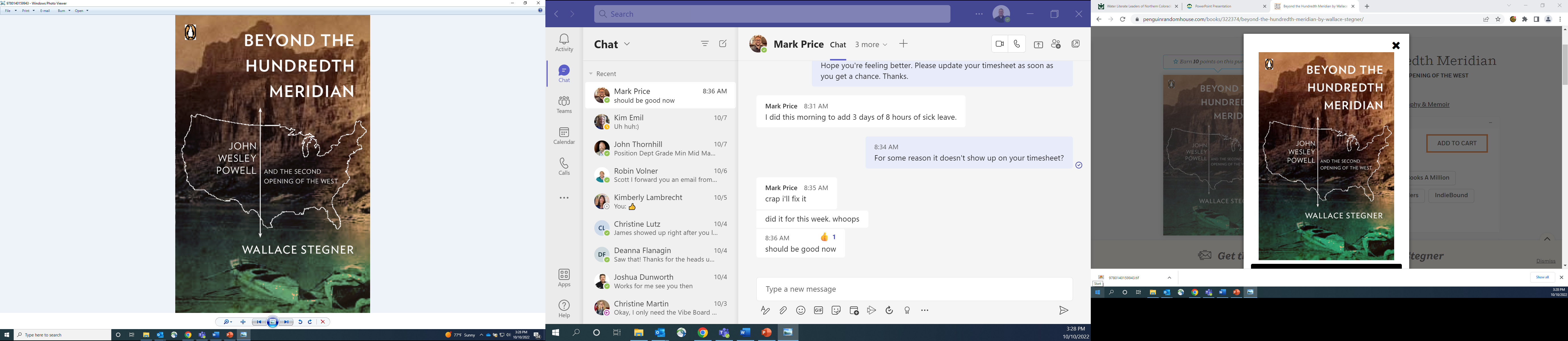 Beyond The Hundredth Meridian
John Wesley Powell and the Second Opening of the West
Wallace Stegner

Presented by Scott Ballstadt
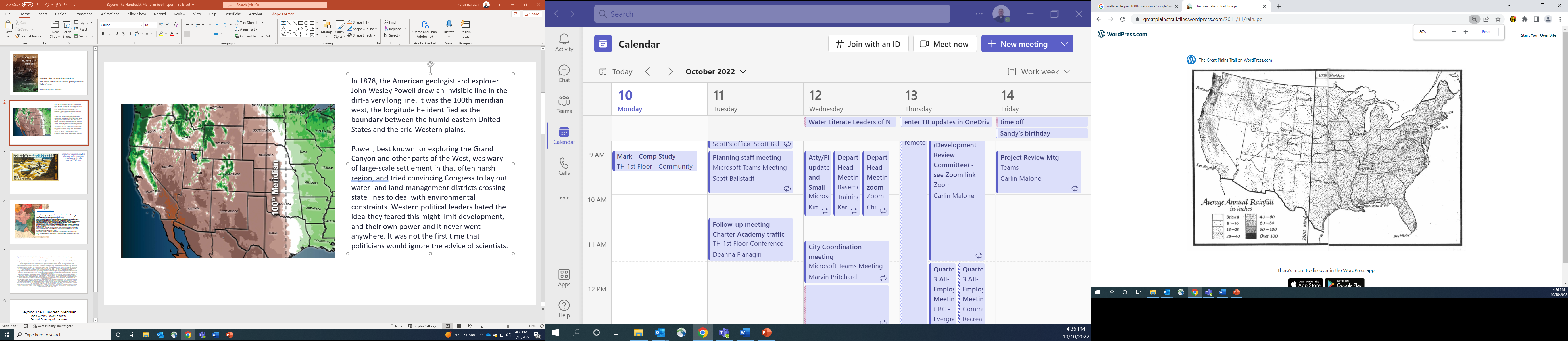 Growing up in the Midwest, Powell was intrigued by the possibilities of scientific expeditions and exploration.
Following several amateur explorations of the upper Midwest and Mississippi River, Powell is name Secretary of the Illinois State Natural History Society in March 1861 at the age of 27.
The next month he was in the Union Army and a year later lost his right forearm at the Battle of Shiloh.
Following the war, Powell lectured on natural sciences as a professor of geology at Illinois Wesleyan University in 1865 before securing grants from the legislature for a western expedition and undertakes the first successful expedition to follow the Colorado River through the Grand Canyon.

“At noon on May 24, 1869, the population of Green River gathered on the bank, and an hour later they watched the four boats of the Powell Expedition spin out into the current.”
“Nine men had plunged into the unknown from the last outpost of civilization in the Uinta Valley on the sixth of July, 1869. On August 30 six came out.”
	- BEYOND THE HUNDREDTH MERIDIAN, Wallace Stegner
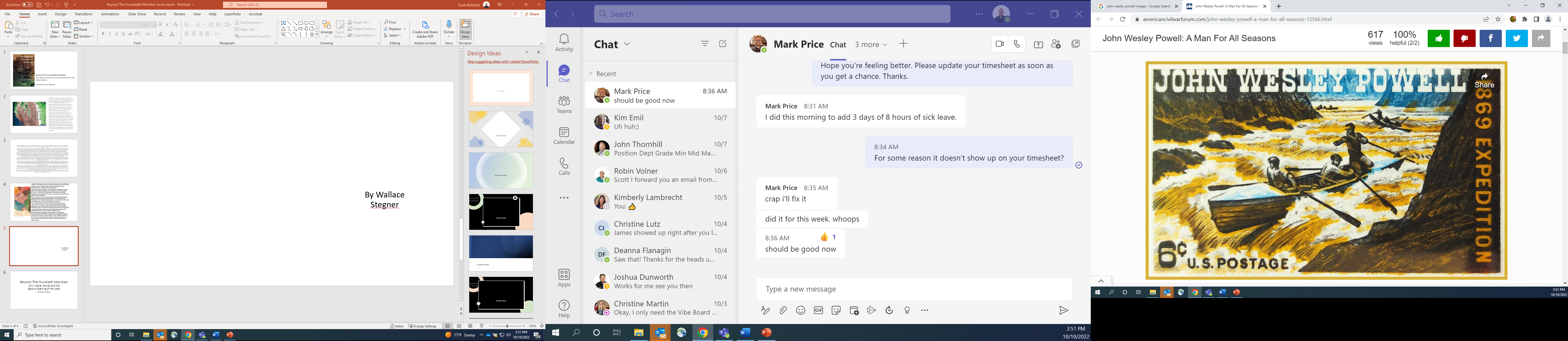 After the expedition, Powell began a career in government service, first in the Bureau of Ethnology, then with the US Geological Survey. He is continually competing with other explorers such as Hayden and King to secure congressional funding for his projects. His ideas about irrigation and land use are counter to “manifest destiny”. Political maneuvering and opposition from the politicians from the western states in the arid region is stout.
“…Powell, with his report on the Public Domain only partly finished and with no appropriation for its printing even if it had been done, rushed the fragments together into printer’s copy without even waiting for proofreading…” On April 1, 1878 he presented it as a Report on the Lands of the Arid Region of the United States, with a More Detailed Account of the Lands of Utah.
“Embodied in the scant two hundred pages of his manuscript – actually in the first two chapters of it – was a complete revolution in the system of land surveys, land policy, land tenure, and farming methods in the West, and a denial of almost every cherished fantasy and myth associated with the Western migration and the American dream of the Garden of the World. Powell was not only challenging political forces who used popular myths for a screen, he was challenging the myths themselves, and they were a rooted as the beliefs of religion. He was using bear language in a bull market.”

	- BEYOND THE HUNDREDTH MERIDIAN, Wallace Stegner
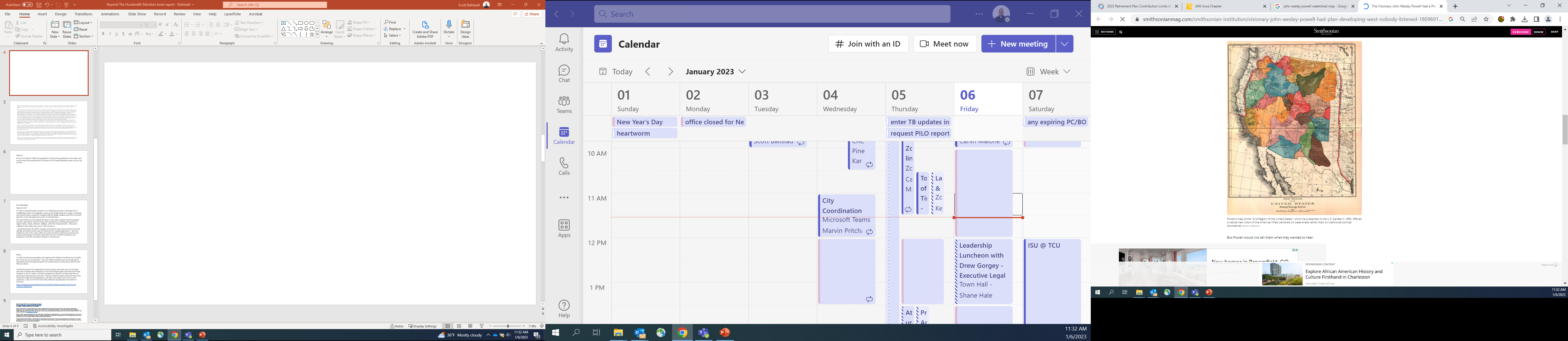 In order to avoid boundary quarrels and take over the public domain intact, the Federal government’s “principal aim in establishing a plan of rectangular surveys of the public lands into ranges, townships, and sections was to avoid the irregular, difficult, badly marked, and often confused plot lines of the disorganized surveys of colonial times.”
The Land Office Surveys divided the land “so that titles could be issued to pioneer farmers, speculators, and the states and corporations could be given grants for wagon roads, canals, railroads, colleges, and other improvements.” “They were utilitarian only; policy was none of their business.”
“And like the settlers who ventured out into the arid belt, the General Land Office was beginning to find that what worked well to eastward worked increasingly badly beyond the 100th meridian.”
“…the lands beyond the 100th meridian received less than twenty inches of annual rainfall, and twenty inches was the minimum for unaided agriculture.  That one simple fact was to be, and is still to be, more fecund of social and economic and institutional change in the West than all of the acts of all the Presidents and Congresses from the Louisiana Purchase to the present.”
	- BEYOND THE HUNDREDTH MERIDIAN, Wallace Stegner